1.00
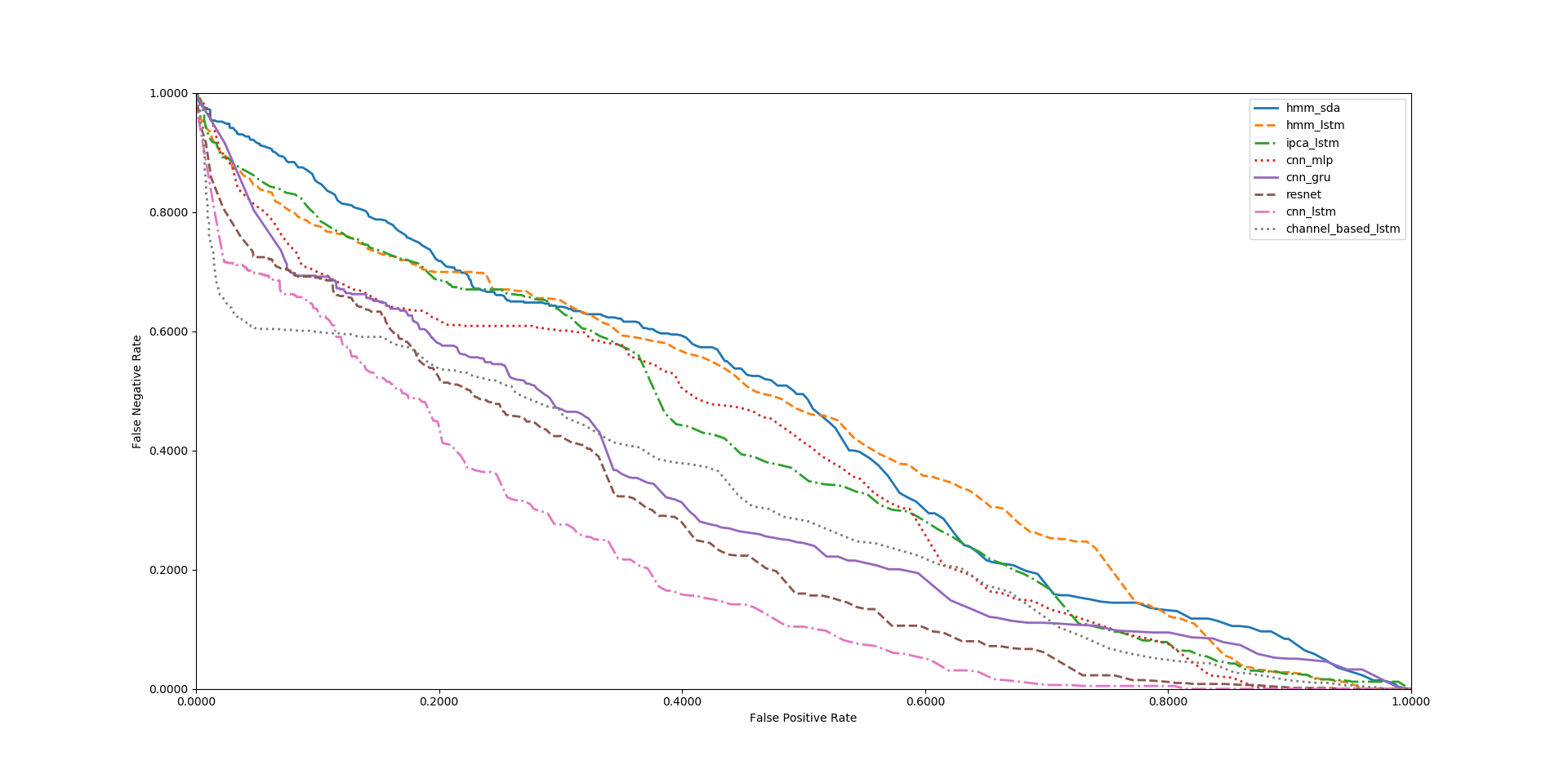 hmm_sda
hmm_lstm
ipca_lstm
cnn_mlp
cnn_gru
resnet
cnn_lstm
channel_based_lstm
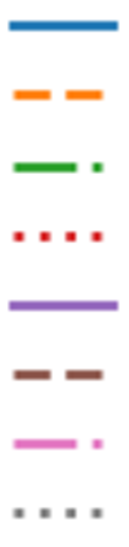 0.80
0.60
False Negative Rate
0.40
0.20
0.00
0.00
0.20
0.40
0.60
0.80
1.00
False Positive Rate